Module 8 - Part 2
Doubly Linked Lists
Challenge
Write a recursive method that adds 10 to the data in each node of a linked list.
Challenge Solution
Write a recursive method that adds 10 to the data in each node of a linked list.

void AddTen(Node n)
{
  if (n != null)
  {
    n.Data += 10;
    AddTen(n.Next);
  }
}
Doubly Linked List
Each node has two links: one forward (as before) and one backward.
The Node class now has an additional instance variable:
previous, the previous Node.
Thus, we can traverse a doubly linked list either forward or backwards. 
Every time we insert or delete, both links must be updated.
Doubly Linked Node
A doubly linked node looks like this
The right arrow represents next.
The left arrow represents previous.
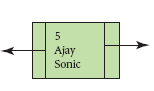 Inserting in a Doubly Linked List
There are three cases:
insert at the beginning.
insert in the middle.
insert at the end.
Updating the links will differ in the three cases above.
Furthermore, when a node is inserted at the beginning, head needs to be updated.
Inserting in the Middle
In order to insert a node before a node named current, the following steps need to be performed:
Instantiate a new node.
Set two forward links: new node to current, node before current to new node.
Set two backward links: current to new node, new node to node before current.
Update the number of items.
Updating the links will differ in the three cases above.
Inserting into a Doubly Linked List
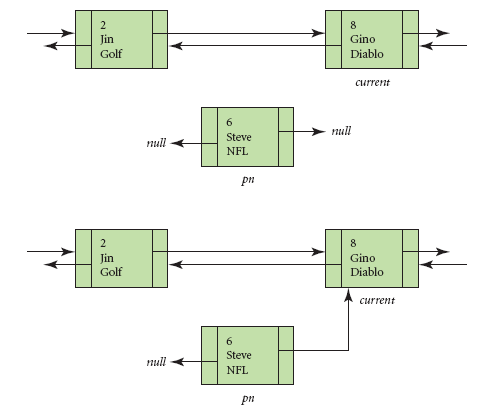 1. Instantiate the 
new node




2. Set next in new
node to current.
Inserting into a Doubly Linked List
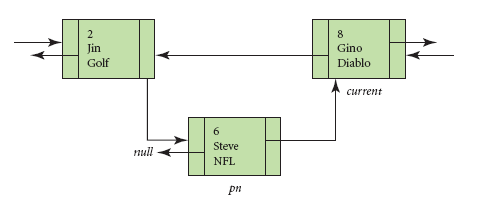 3. Set next in node 
before current to the 
new node.

4. Set previous in the
new node to the node
before current.
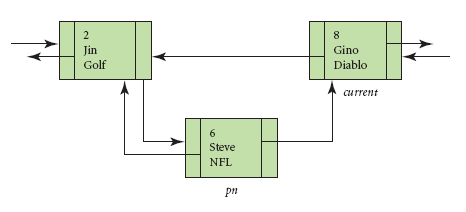 Inserting into a Doubly Linked List
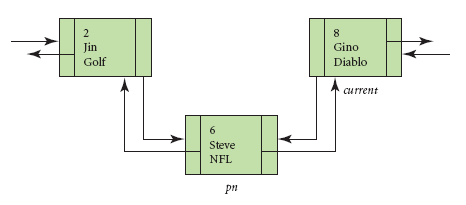 5. Set previous in 
current to the new
node.
Deleting from a Doubly Linked List
There are four cases:
delete at the beginning.
delete in the middle.
delete at the end.
cannot delete.
Updating the links will differ in the first three cases above.
Furthermore, when a node is deleted at the beginning, head needs to be updated.
Deleting in the Middle of a Doubly Linked List
We will delete the
Player with id 7

Set next in the node 
before current to the node
after current.

2. Set previous in the node
after current to the node 
before current.
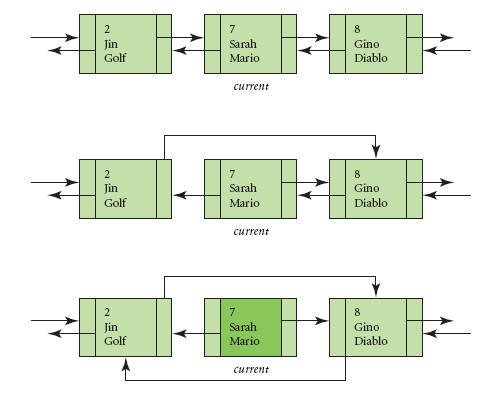 C# doubly linked list  Nodes
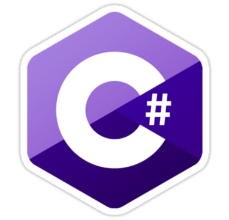 The nodes of the linked list are called LinkedListNodes and are also generic.

LinkedListNode<string> myNode = LL1.First;
First and Last are properties of the LinkedList class that allow direct access to the first and last nodes respectively.
C# doubly linked list
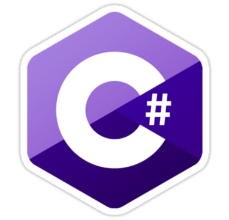 The linked list class in C# is a generic and doubly linked which means that we have direct access to the front and the end of the linked list. 

 LinkedList<string> LL1 = new LinkedList<string>();
 LL1.AddFirst("a");
 LL1.AddLast("c");
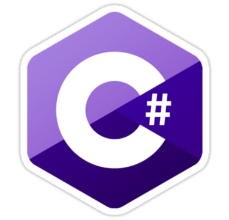 Traversing by Nodes
public static void PrintList (LinkedList<string> L)
      {
        LinkedListNode<string> myNode = L.First;
        while (myNode != null)  {
                Console.Write(myNode.Value + " ");
                myNode = myNode.Next;
            }
            Console.WriteLine();
        }
Java Doubly linked list
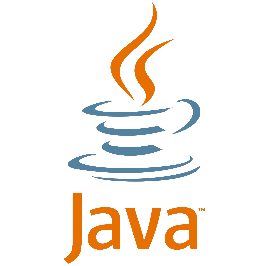 LinkedList<String> LL = new LinkedList<String>();       System.out.println(LL);       LL.addFirst("bill");       System.out.println("display1 "+ LL);
       LL.addFirst("tom");       System.out.println("display2 "+ LL);
       LL.addLast("joe");       System.out.println("display3 "+ LL);       LL.addFirst("art");       System.out.println("display4 "+ LL);
       LL.removeFirst();       System.out.println("display5 "+ LL);       PrintList(LL);       System.out.println("display6 "+ LL);
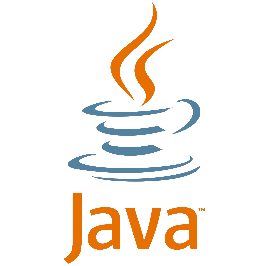 Printing the hard way
public static void PrintList (LinkedList<String> L)    {       LinkedList<String> temp=new LinkedList<String>();       for(String s : L)          temp.addLast(s);       while (temp.size()>0)        {          String myData = temp.removeFirst();          System.out.println(myData + " ");       }       System.out.println();    }